Chào mừng các em đến với tiết Toán
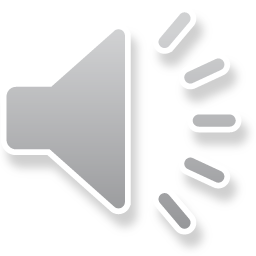 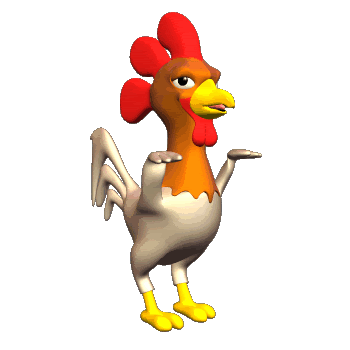 Gà con qua cầu
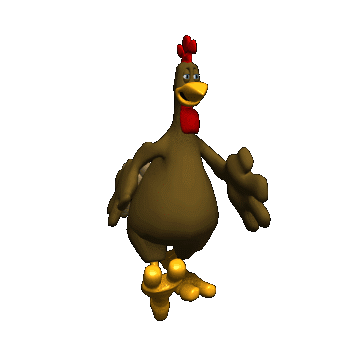 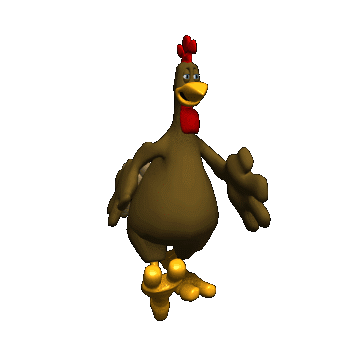 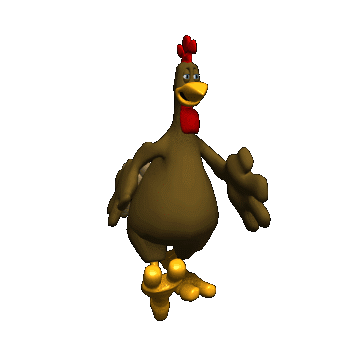 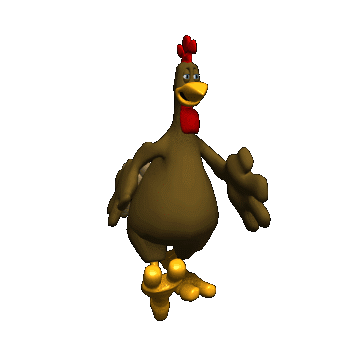 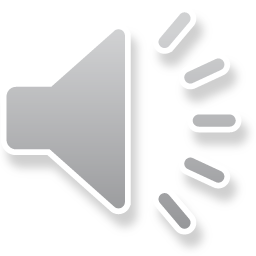 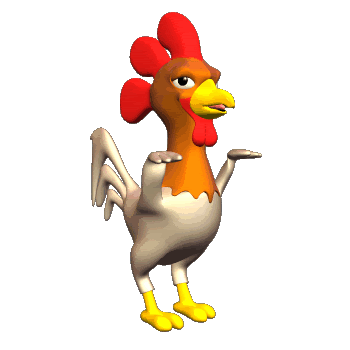 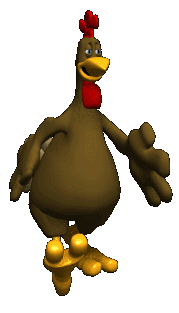 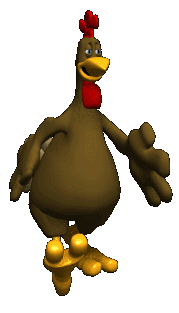 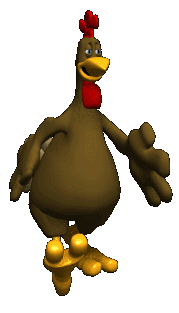 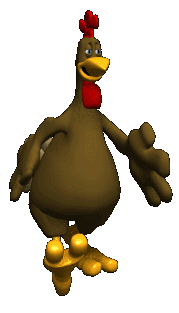 Đi
 Qua
Đi
 Qua
Đi
 Qua
Đi
 Qua
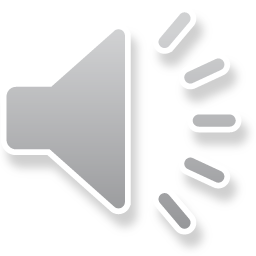 Câu Hỏi 1
42 = 40 + ?
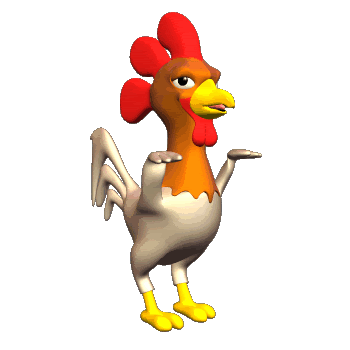 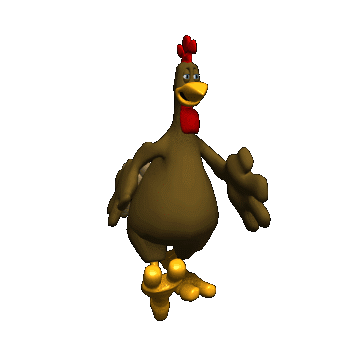 A.2
C.4
D.1
B.3
Quay
Lại
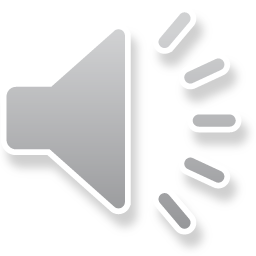 Câu Hỏi 2
66 = 60 + ?
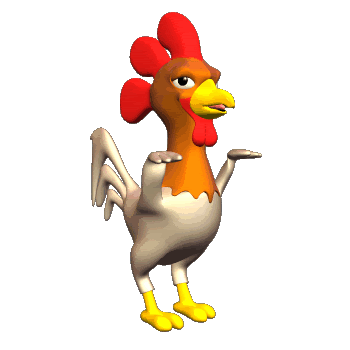 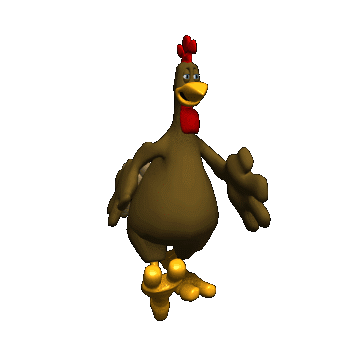 C.3
A.7
B.6
D.5
Quay
Lại
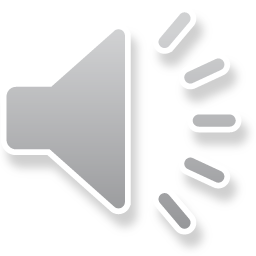 Câu Hỏi 3
63 = 60 + ?
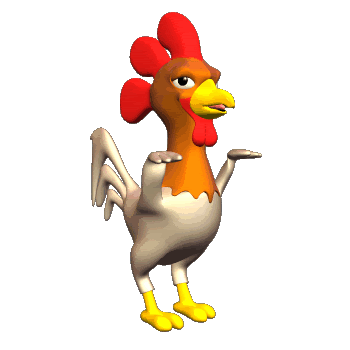 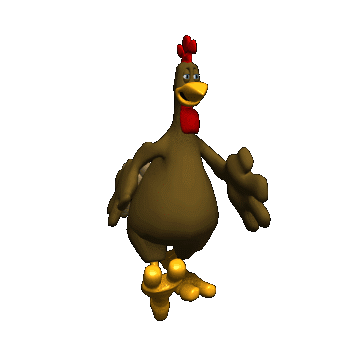 C.3
A.3
D.4
B.2
Quay
Lại
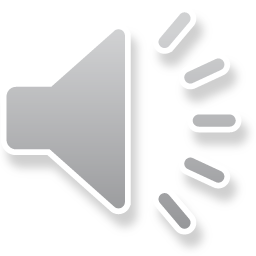 Câu Hỏi 4
82 = ? + 2
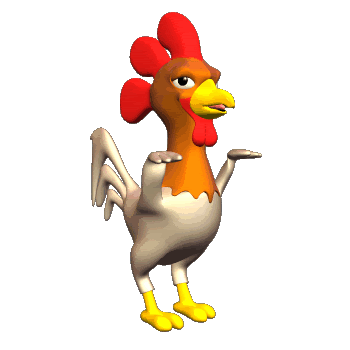 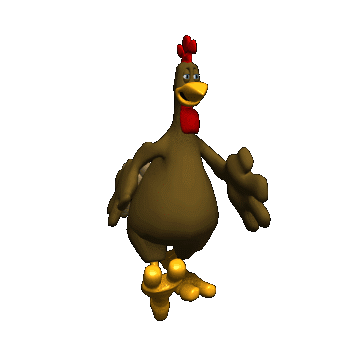 D.91
C.94
A.80
B.93
Quay
Lại
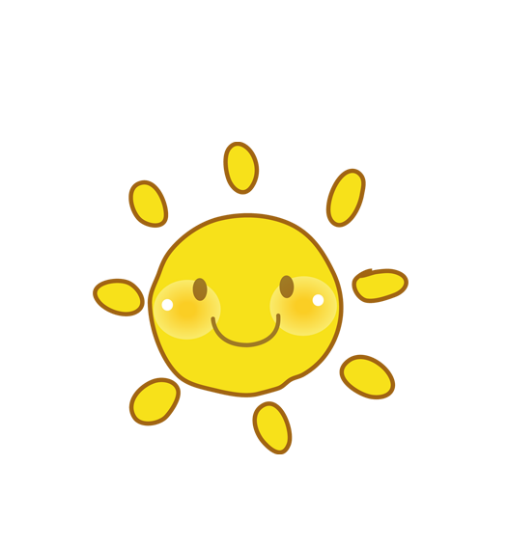 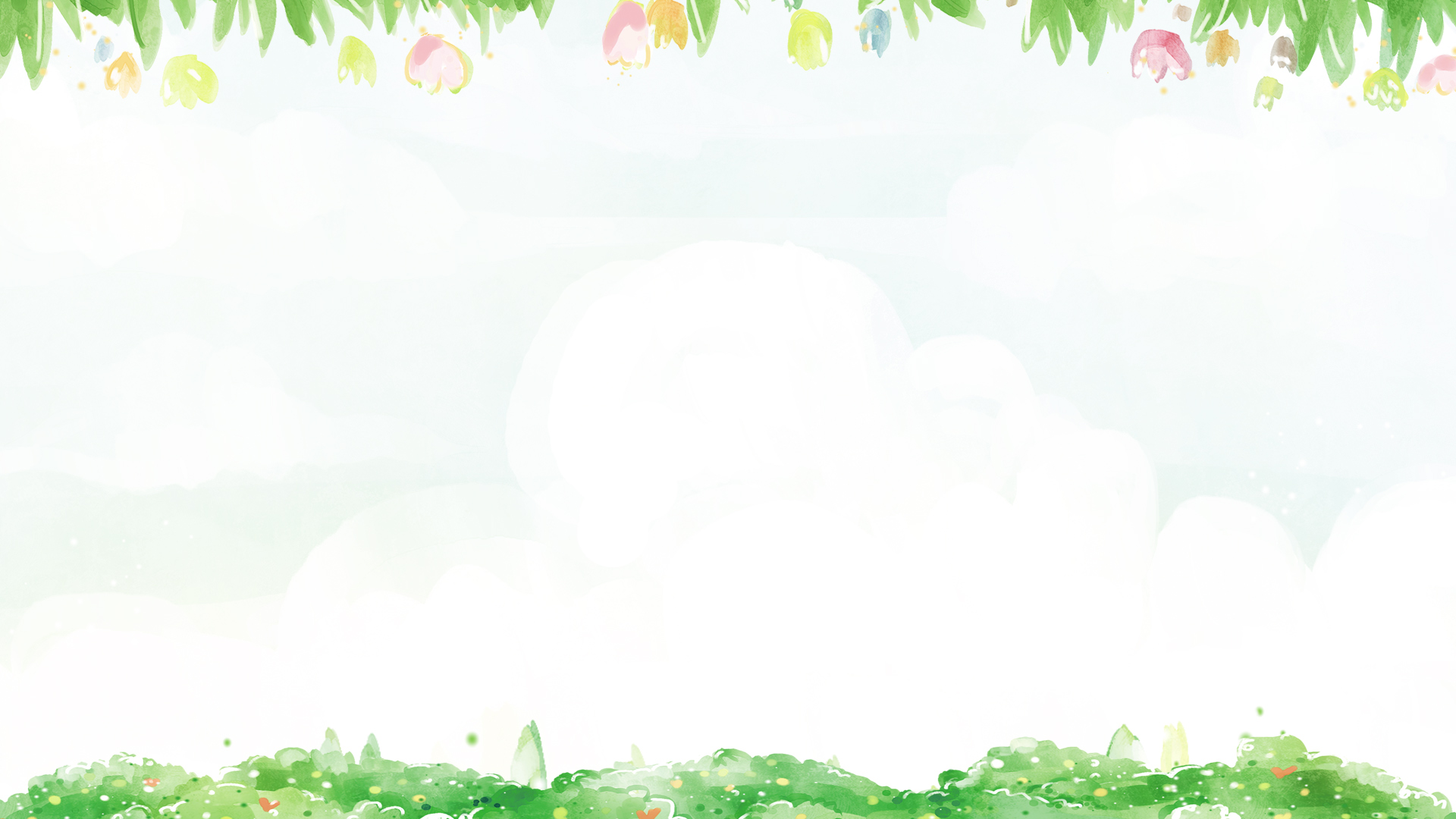 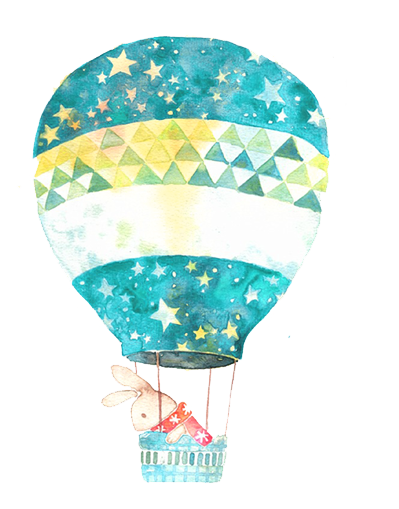 Bài 2: 
Tia số. Số liền trước, 
số liền sau
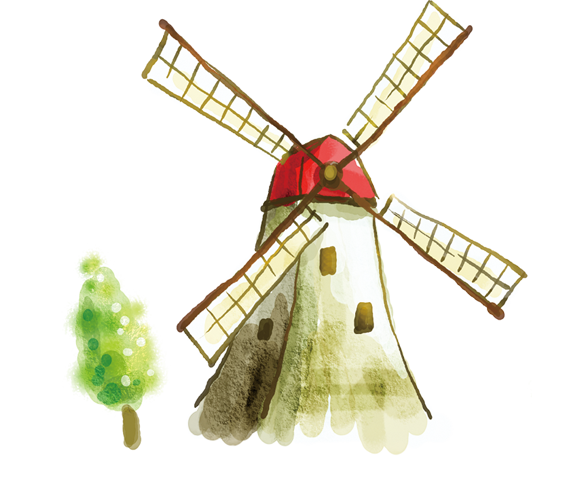 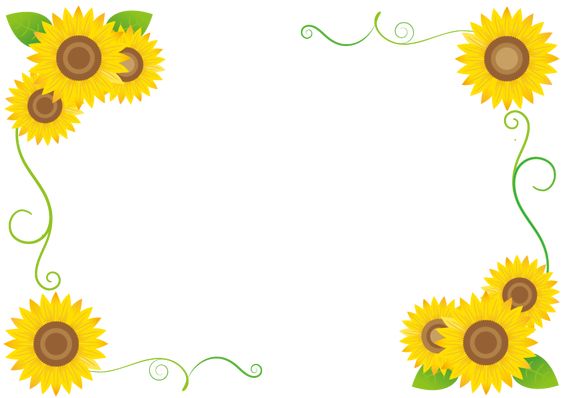 Tiết 2
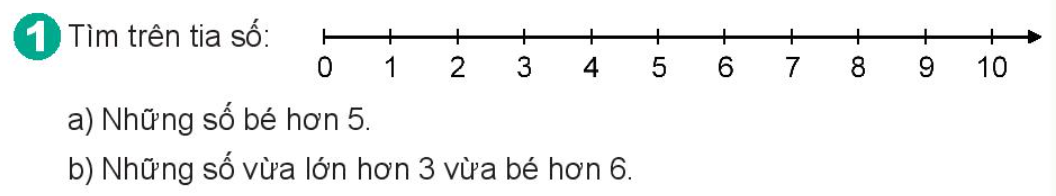 a. 0, 1, 2, 3, 4
b. 4, 5
11
51
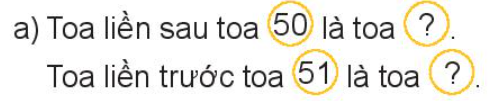 50
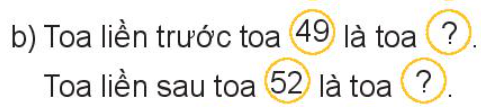 48
53
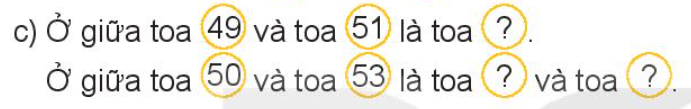 50
51
52
12
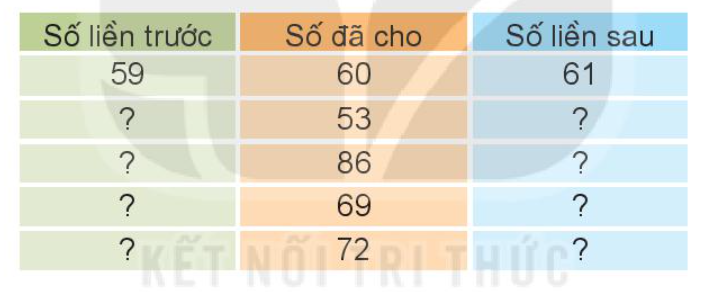 52
54
85
87
68
70
71
73
13
Thỏ trắng chạy ở lần số 3
14
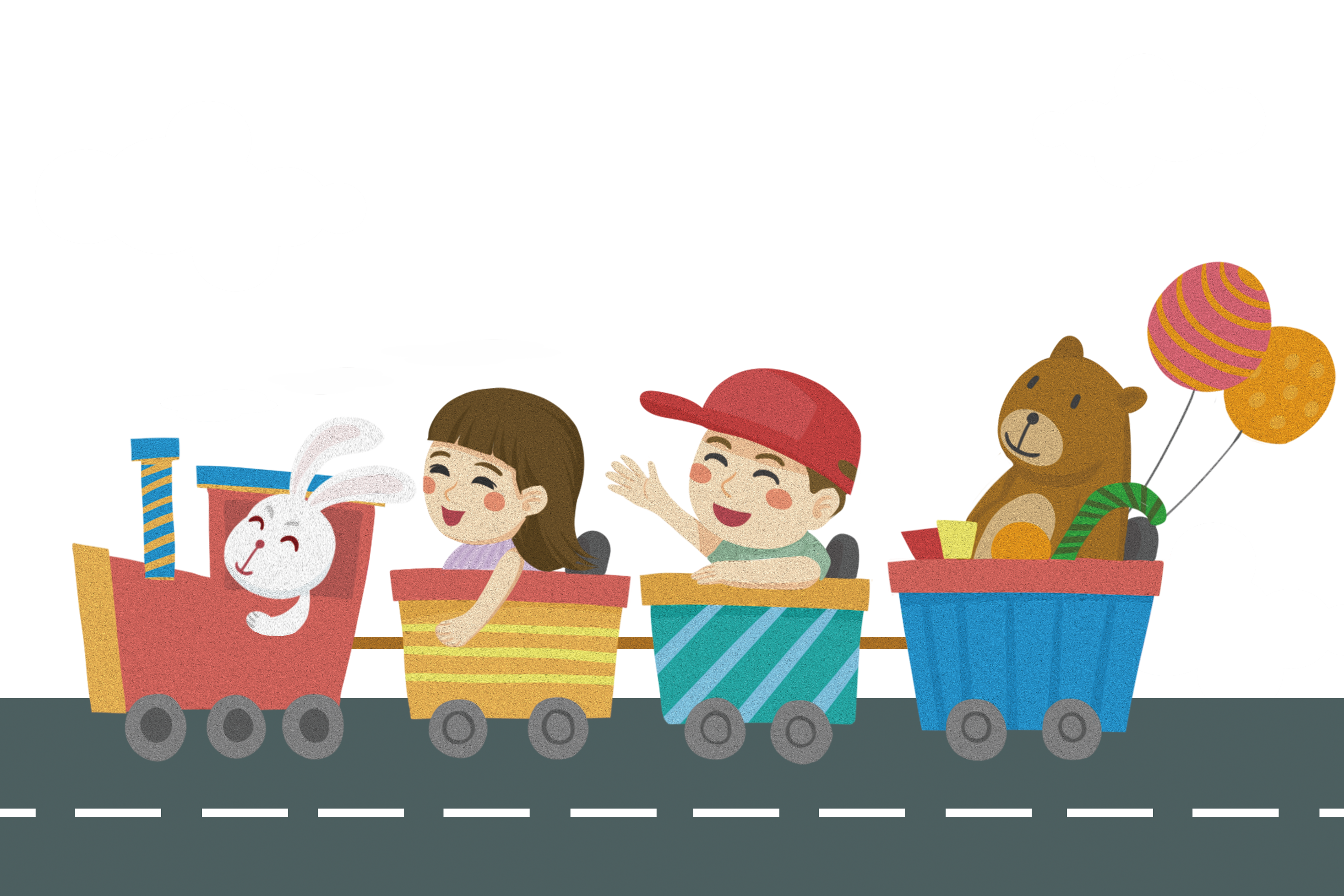 CHÀO TẠM BIỆT